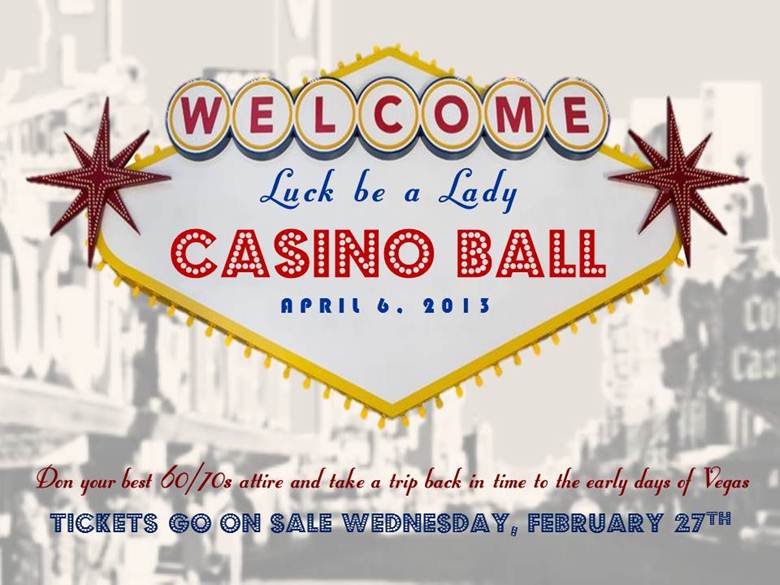 Who we are
Organize and run the Casino Ball, which is spring quarter’s formal and has been a Kellogg tradition for ~20 years. 100% of the proceeds go to the non-profit Fabretto which is run by a Kellogg alum. For more info go to their website at www.fabretto.org.
What Fabretto Does
Fabretto offers educational, health, nutrition, and community development programs that benefit more than 12,000 children. Their primary focus is children, their community-based approach ensures that parents, teachers, and community leaders also receive the knowledge they need to create an environment where children can thrive. Fabretto delivers its programs to children and community members in seven community education centers and more than one hundred primary schools throughout Nicaragua. Fabretto offers programs in five strategic areas to support our mission to empower underserved children and their families in Nicaragua to reach their full potential, improve their livelihoods, and take advantage of economic opportunity through education and nutrition.
Get Involved
Club Kick-Off Meeting: Monday October 14th 12:15pm, G44 (sign-up on Kellogg Groups)

First Year Leadership Opportunities
Directorships: Dealers, Marketing, Finance, Sponsorships/Gifts. Applications due midnight Thu 10/17, additional info forthcoming in email & on web.

Questions?
Patrick Bowe, pbowe2014@kellogg... 
Sam Shepard, sshepard2014@kellogg...